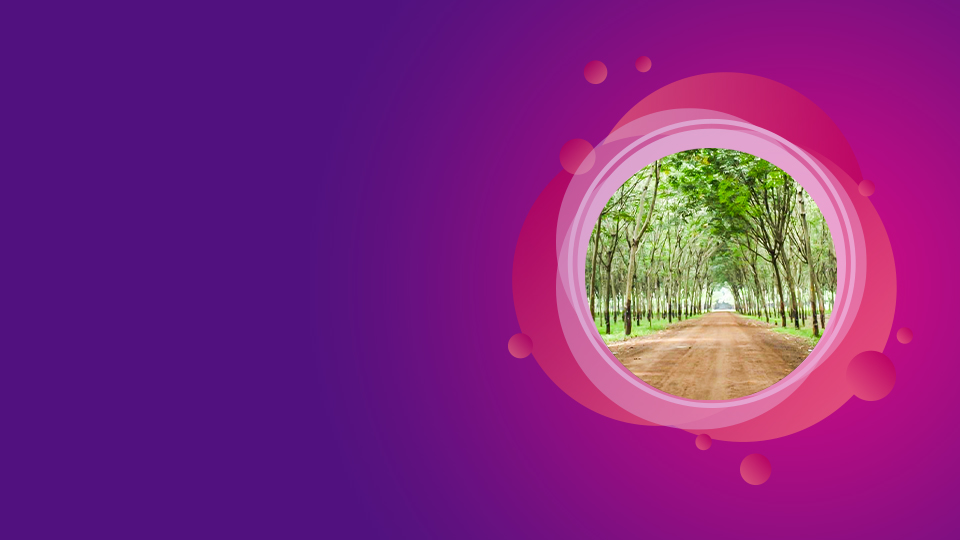 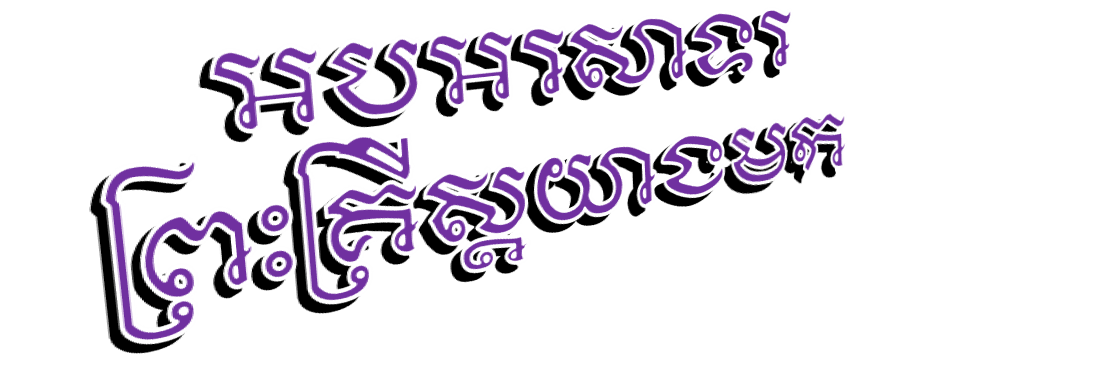 Section Divider
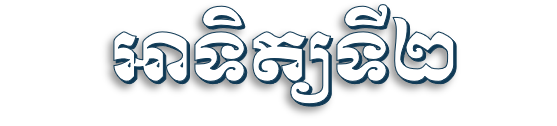 Lorem ipsum dolor sit amet, consectetur adipiscing elit
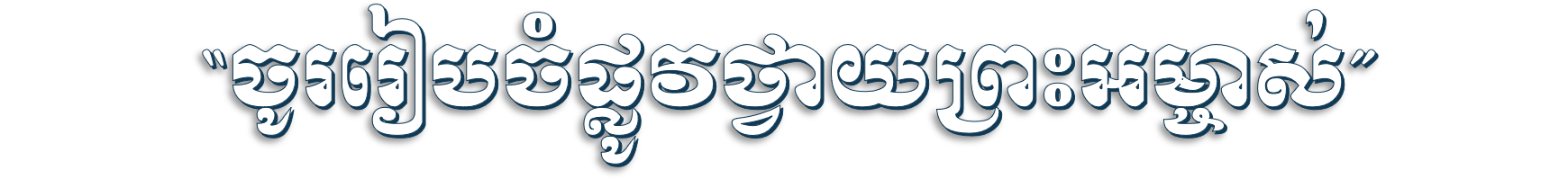 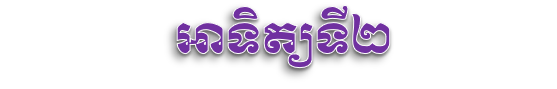 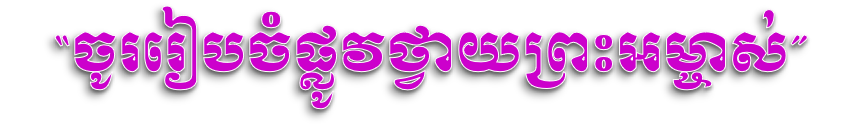 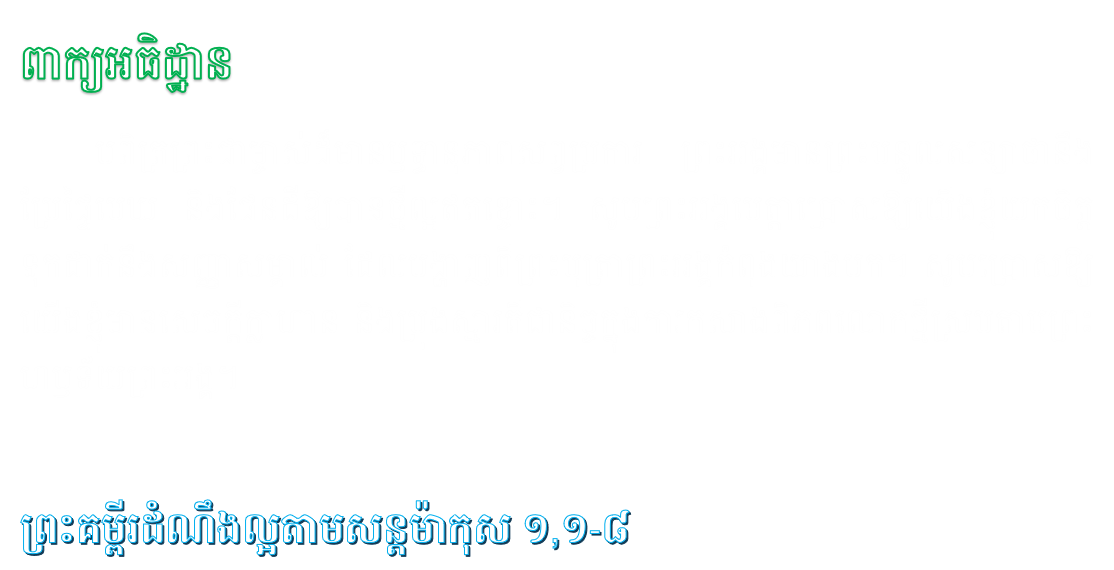 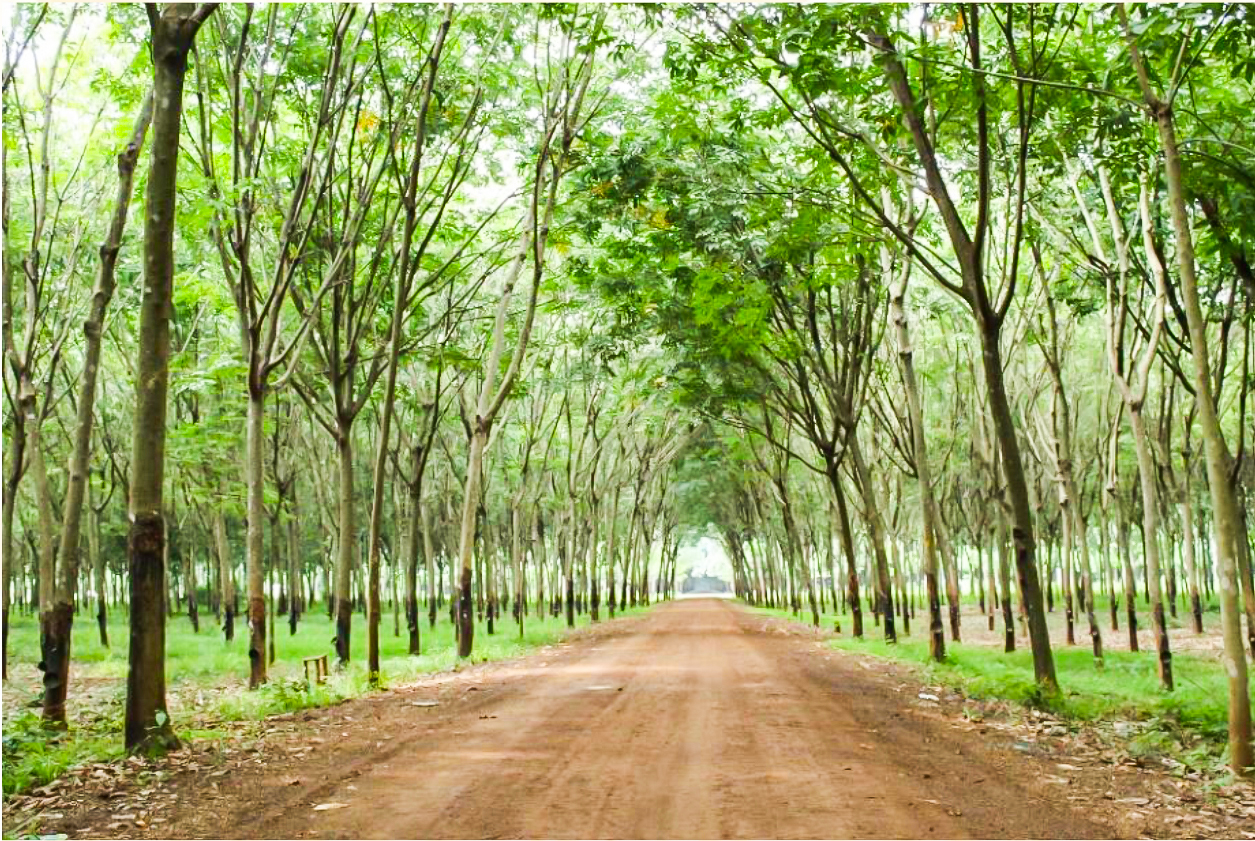 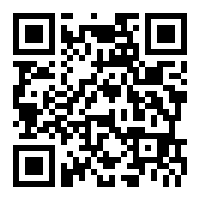 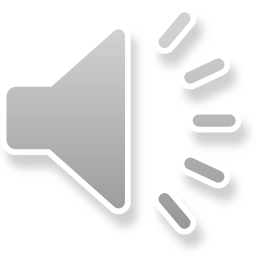 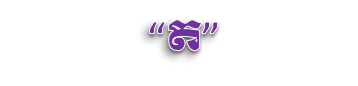 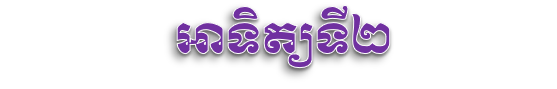 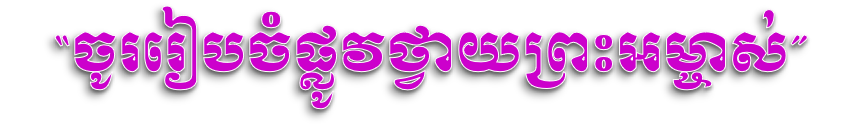 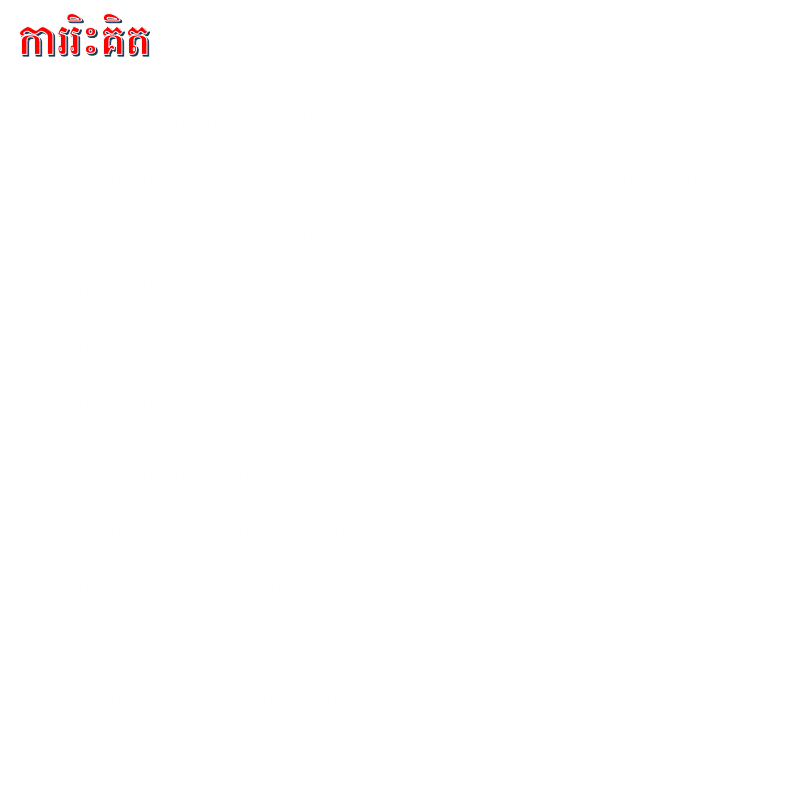 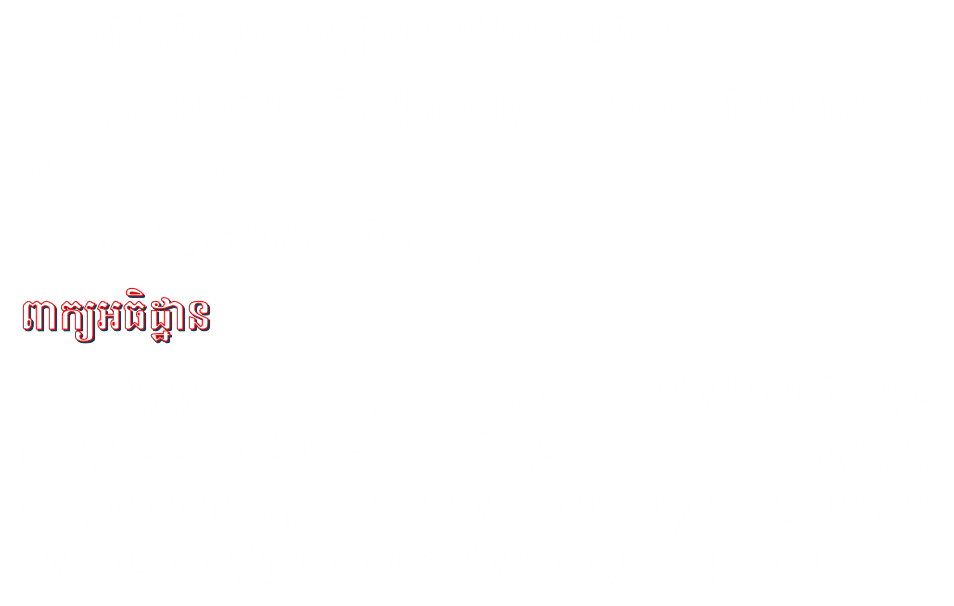 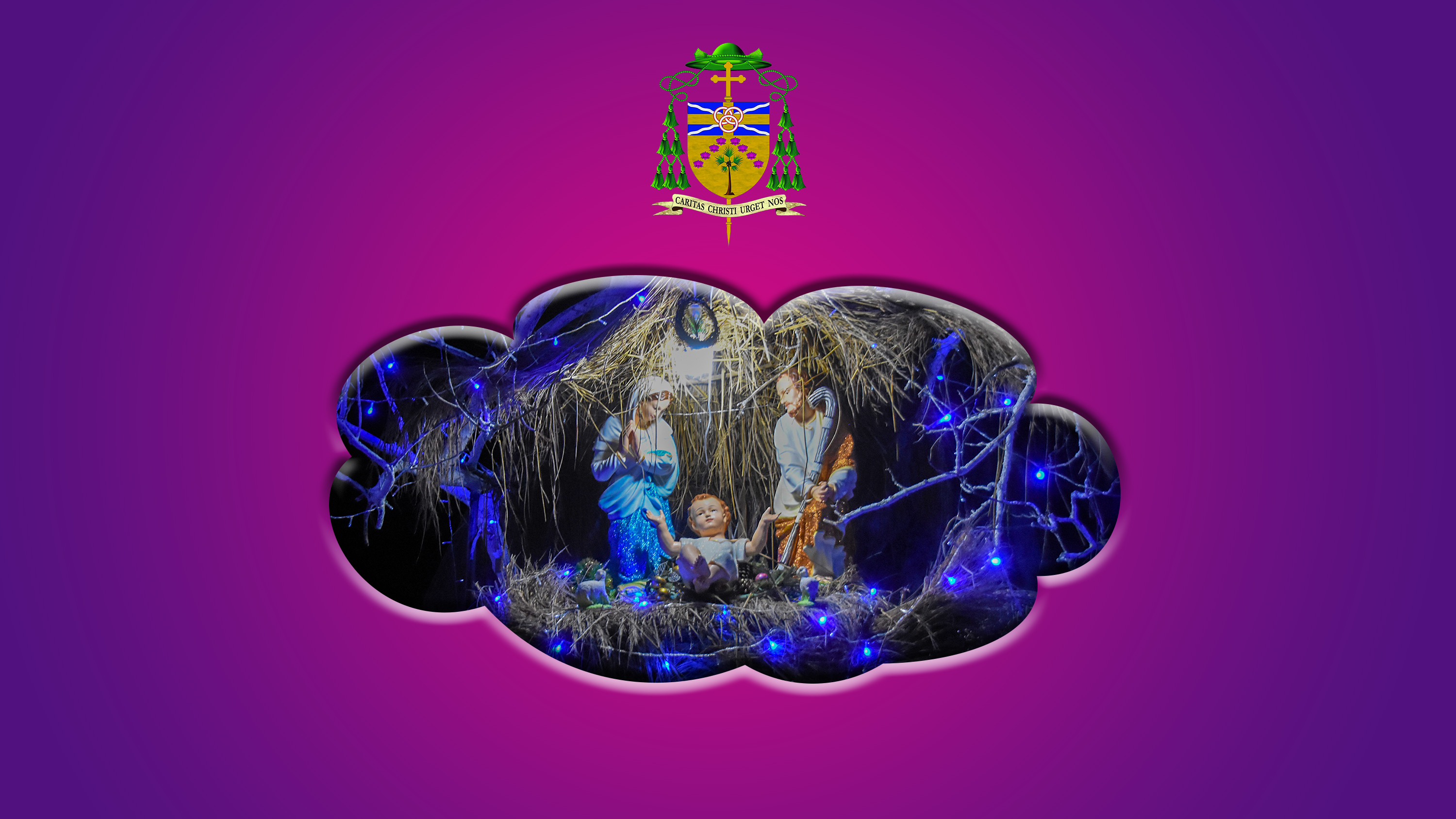 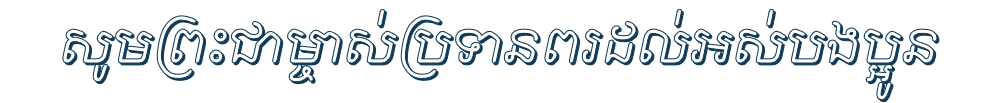